الجامعة المستنصريةكلية القانونالمنظمـات العالميــة
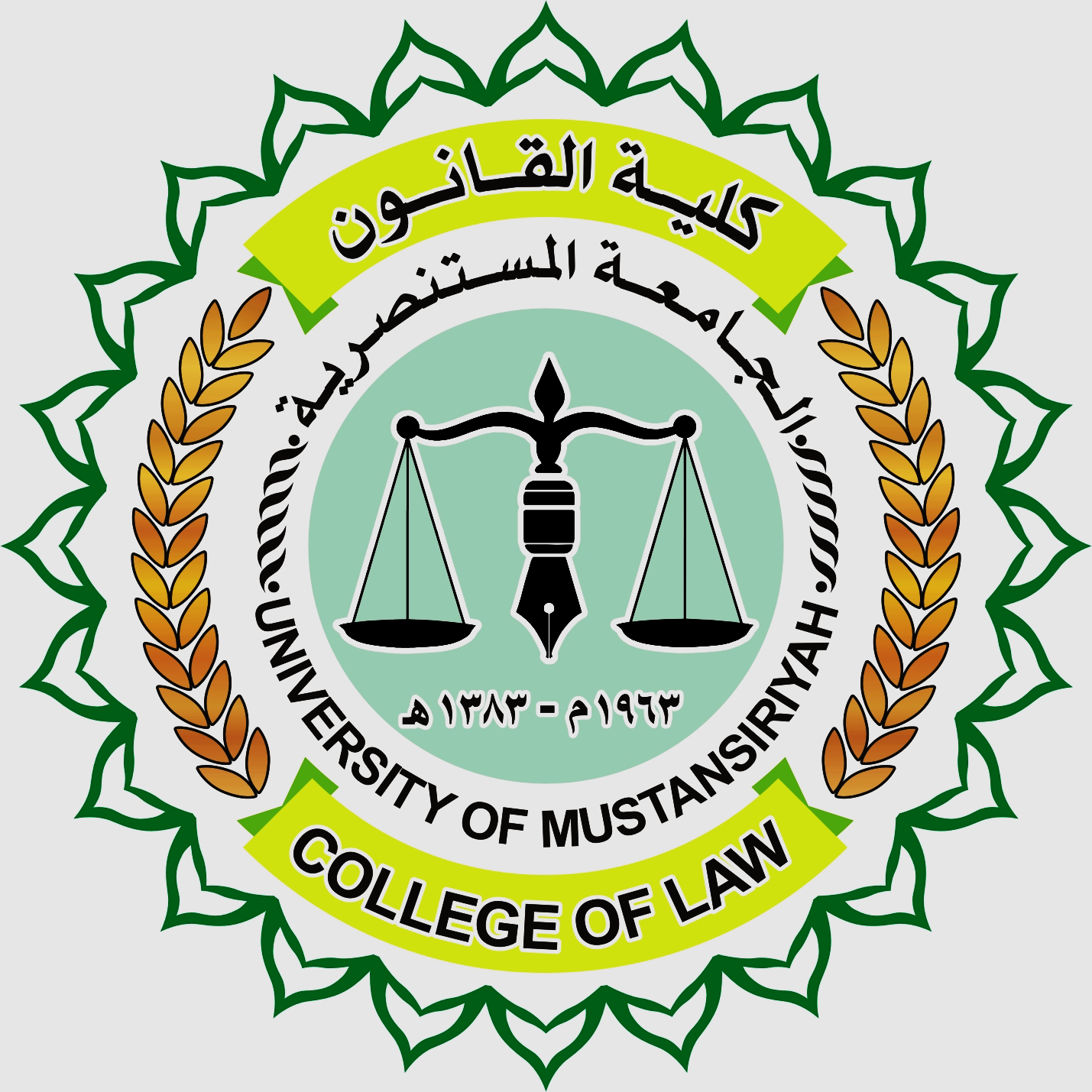 تدريسي 
أ.م.د مالك منسي الحسيني
الفرع الثاني - اللجان التابعة للجمعية
استناداً إلى نصوص متفرقة في ميثاق (المادة 22) وفي اللائحة الداخلية للجمعية (المواد من 161-156) قامت الجمعية بإنشاء العديد من اللجان التابعة لها لمعاونتها في القيام بوظائفها المنصوص عليها الميثاق. ومع ذلك نرى أكثر هذه التقسيمات ملائمة هو التصنيف على أساس كونها لجانا موضوعية أو لجانا إجرائية.

أولاً: اللجان الموضوعية الرئيسية 
وهي لجان موضوعية أنشأتها الجمعية العامة لمساعدتها في بحث ودراسة موضوعات معينة بقصد تمكين الجمعية من اتخاذ ما يلزم بشأن هذه الموضوعات من قرارات. وهي تشمل اللجان الستة الآتية.

1 اللجنة السياسية 
وهي التي تختص بدراسة المسائل السياسية مثل قبول الأعضاء الجدد وإيقاف وفصل الأعضاء وكذلك المسائل المتعلقة بالأمن، مثل التسلح ونزع السلاح وتخفيضه. ويتبع هذه اللجنة لجنة أخرى هي اللجنة السياسية الخاصة، وهي اللجنة التي أنشأتها بغرض مساعدة اللجنة السابقة في أعمالها، وقد كانت هذه اللجنة لا تجتمع إلا كل عام ولكن منذ عام 1956 أصبحت لجنة دائمة.
2. اللجنة الاقتصادية والمالية 
وهي التي تختص بدراسة المسائل الاقتصادية والمالية التي تدخل في إختصاص الجمعية العامة. 

3. اللجنة الاجتماعية 
وتختص بالمسائل الاجتماعية والثقافية وبصفة عامة النشاط الإنساني. 

4. اللجنة الإدارية وشؤون الميزانية 
وتختص هذه اللجنة بالمسائل المتعلقة بالعمل الوظيفي داخل الأمم المتحدة وشؤون موظفي الهيئة الدولية، كذلك تختص بتحضير وإعداد مشروع ميزانية المنظمة. 

5. لجنة الوصايا والأقاليم غير المتمتعة بالحكم الذاتي 
وهي التي تختص بدراسة المتعلقة بالأقاليم غير المتمتعة بالحكم الذاتي وكذلك الأقاليم الموضوعة تحت الوصاية. 

6 اللجنة القانونية 
وهي اللجنة التي تختص بالمسائل المتعلقة بالقانون الدولي ومحكمة العدل، وتسجيل المعاهدات وامتيازات وحصانات المنظمة، وغير ذلك من المسائل القانونية.
ثانياً: اللجان الإجرائية 
بالإضافة إلى اللجان الموضوعية يتبع الجمعية أيضا لجان إجراءات متعددة ومن أهمها: 

1. لجنة فحص أوراق الاعتماد 
وهي التي تختص بفحص وثائق الاعتماد الموقعة من الدول بقصد التحقق من صحة اعتماد ممثلي الدول لدى المنظمة. 

2. اللجنة العامة 
وهي التي يطلق عليها أيضا اللجنة التوجيهية وهي تتكون من أربعة عشر عضواً واختصاص هذه اللجنة هو النظر في جدول الأعمال المؤقت بما في ذلك حقا في اقتراح إحالة موضوعات معينة إلى اللجنة المختصة أو أدراج مسائل معينة بجدول أعمال الجمعية وتتكون هذه اللجنة من رئيس الجمعية ونواب الرئيس ورؤساء اللجان الست السابق ذكرها. ويتم انتخاب هاتين اللجنتين عن طريق الجمعية العامة في أول دورة الانعقاد وترسل قرارات اللجنتين إلى الجمعية العامة.
ثالثاً: اللجان المؤقتة 
كثيرا ما تعترض بعض الصعوبات عمل الجمعية العامة أثناء قيامها بما عهد اليها به من اختصاصات، ويظهر هذا بالذات في المائل التي يقتضي الالمام بها نوعا من التخصص سواء لإدراك كينونة هذه المسائل أو لوضع الحلول لها وسواء لمتابعة أحداثها أو للأشراف على حلها، وأمام هذه الصعوبات العلمية قررت الجمعية العامة للأمم المتحدة إنشاء العديد من اللجان المؤقتة المتخصصة أي المحددة زمنيا وفنيا في نفس الوقت. هذه اللجان إذن عكس اللجان الدائمة والعامة.

رابعاً: لجان نصت عليها اللائحة الداخلية للجمعية العامة:
نصت اللائحة الداخلية للجمعية العامة في المواد من 156-161 على إنشاء لجنتين مهمتين: 

1. لجنة الاشتراكات 
وهذه اللجنة تتكون من عشرة أعضاء تقوم باختيارهم الجمعية العامة لمدة ثلاث سنوات قابلة للتجديد، وهي تختص بالمسائل المتعلقة بتقدير الاشتراكات المطلوبة من الدول الأعضاء وتحديد مقدار هذه الاشتراكات وطريقة تسديد هذه الاشتراكات ومواعيد هذا التسديد.
2. اللجنة الاستشارية للشئون الإدارية ولشؤون الميزانية 
هذه اللجنة تتكون من اثنى عشر عضواً تنتخبهم الجمعية العامة لمدة ثلاث سنوات ويجوز إعادة انتخابهم لمدى أخرى.
خامساً: لجان أنشئت تطبيقا للمادة 22 من الميثاق
ينص ميثاق الأمم المتحدة في المادة 22 على أن" للجمعية العامة أن تنشئ من الفروع الثانوية ما تراه ضروريا للقيام بوظائفها". وإعمالاً لهذا النص قامت الجمعية العامة بإنشاء الكثير من اللجان. ومع ذلك فإن قرار إنشاء هذه الجمعية الصغيرة منحها أموراً أخرى هي:
أ. دراسة الموضوعات المرسلة اليها من الجمعية العامة وتقديم تقارير عنها. 
ب. دراسة كل نزاع أو موقف ورد في جدول أعمال الجمعية العامة اعمالاً لنصوص المواد 35 ،14 ،11 من ميثاق الأمم المتحدة وهذه المواد هي التي تحدد ما إذا كان النزاع أو الموقف مهما من عدمه.
ج. دراسة طرق تطبيق نصوص المواد 11، 15، 13، 14 وهي الخاصة بدور الجمعية العامة في شأن حفظ السلم والأمن الدوليين ونزع السلاح وتنظيم التسليح وتقديم توصيات في هذا الشأن إلى مجلس الأمن والى الدول الأعضاء وكذلك حق الجمعية في إصدار توصيات بقصد إنماء التعاون الدولي في الميدان السياسي وتطوير القانون الدولي وتدوينه وإنماء التعاون الدولي في الميادين الاقتصادية والاجتماعية والثقافية والتعليمية والصحية والاعانة على تحقيق حقوق الإنسان للناس كافة.
د. تختص الجمعية الصغيرة بتقدير ما إذا كان الموقف يتطلب دعوة الجمعية العامة في دورة انعقاد استثنائية يلاحظ ان المادة 20 من الميثاق لم تقرر هذا الحق إلا للأمن العام للمنظمة بناءً على طلب من مجلس الأمن أو اغلبية الدول الأعضاء في الأمم المتحدة وبالتالي فإذا هذا الاختصاص ممكن دفعه بالبطلان لتجاوزه للميثاق.

ه. تختص الجمعية الصغيرة اخيراً بالحق في القيام بتحقيقات وفي تعيين لجان تحقيق بموافقة ثلثي الأعضاء الحاضرين والمشتركين في التصويت ولكن لا يجوز لها ذلك إلا في مقر الأمم المتحدة اما إذا رأت إجراء التحقيق في إقليم دولة أو دول تعين عليها الحصول على موافقة الدول التي يجري التحقيق في إقليمها ولكن يلاحظ أن هذا الاختصاص لم ينص عليه الميثاق للجمعية العامة نفسها، ولذلك يجوز دفعه بالبطلان لأن فاقد الشيء لا يعطيه.